ARM Aarch64 JOS
Dylan Johnson
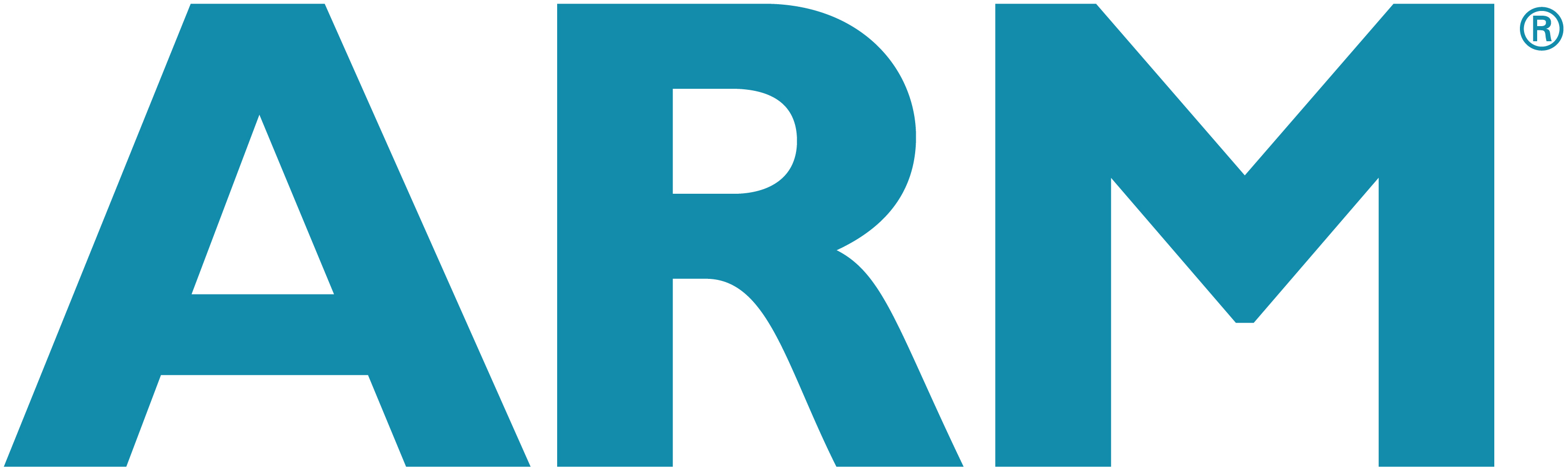 [Speaker Notes: What is ARM?
- Semiconductor and software design company
- Design processors that are used in 
		- phone
		- fancy fridge
		- car keys]
What is Aarch64?
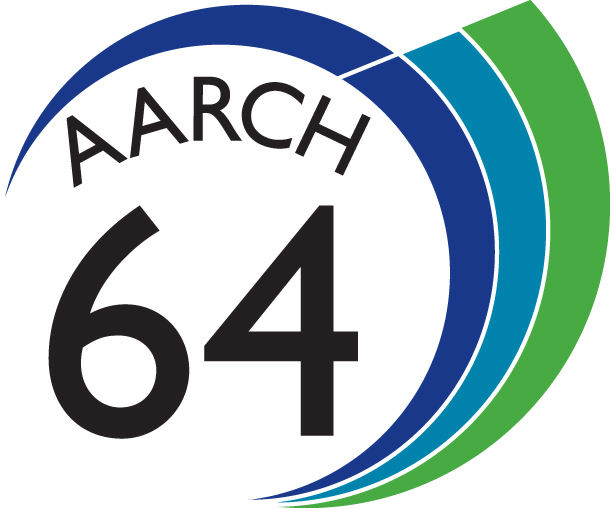 [Speaker Notes: What Aarch64 is to ARM what x86_64 is to Intel.

- CISC vs RISC



- Load-store arch
- Instructions conditionally executed
- 3 operands]
Exception Levels
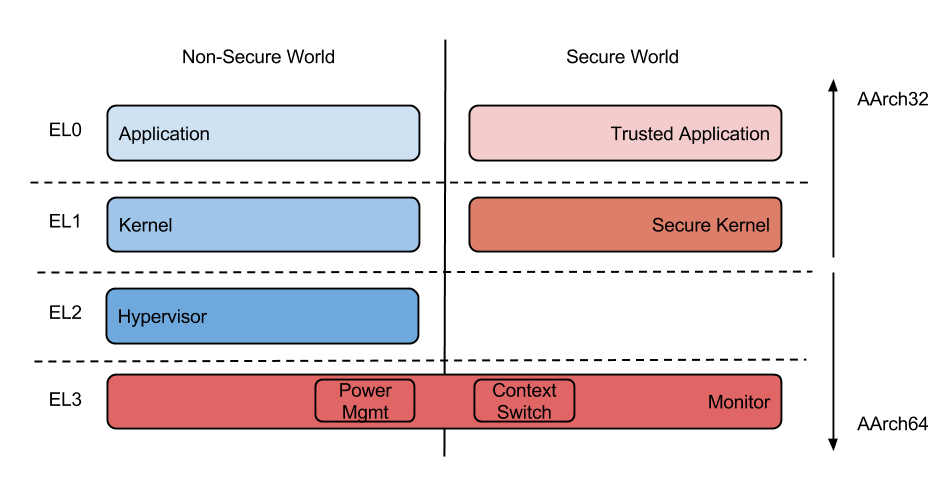 Booting - DTB
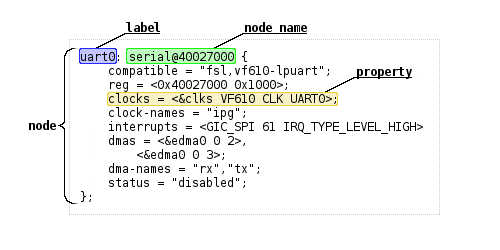 [Speaker Notes: X86_64 – Multiboot info
ARM – DTB


Libfdt – used for getting uart address]
Virtual Memory
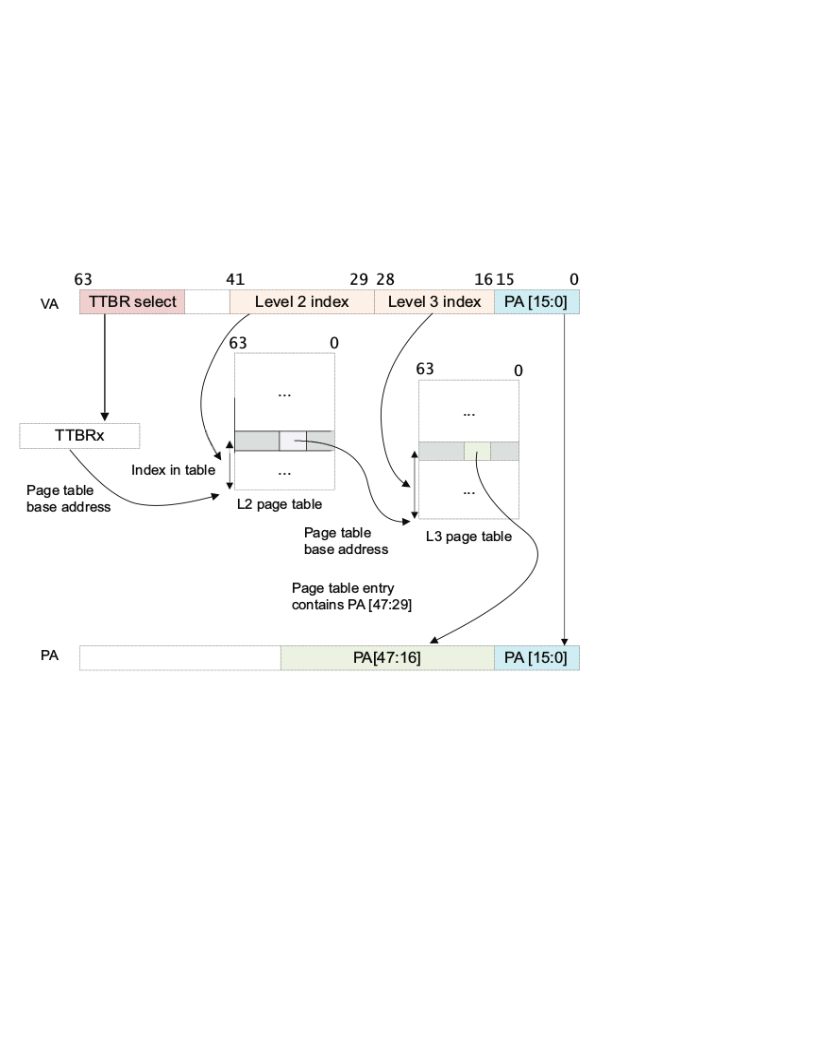 2 Translation Levels
64KB Page Size